Χρησιμοποιήστε το κουμπί αναπαραγωγής (κάτω δεξιά) για να διατρέξετε αυτό το PowerPoint
ARMOUR Ενότητα 1 εξ αποστάσεως εκπαίδευσης (Μέρος 2)
Ποιες είναι οι πιθανές αιτίες της ριζοσπαστικοποίησης;
www.armourproject.eu
Το Έργο ARMOUR
Πριν περάσουμε στο περιεχόμενο, θα θέλαμε να περιγράψουμε σύντομα το έργο στο οποίο αναπτύσσεται όλο το υλικό.
Το Project ARMOUR χρηματοδοτήθηκε από το Ταμείο Εσωτερικής Ασφάλειας της Ευρωπαϊκής Ένωσης. Πρωταρχικός στόχος του είναι να στηρίξει τους επαγγελματίες πρώτης γραμμής στην πρόληψη της ριζοσπαστικοποίησης των νέων σε πολύ πρώιμο στάδιο.
Αυτό γίνεται με την παροχή γνώσεων και εργαλείων που μπορούν να χρησιμοποιηθούν στον επαγγελματικό χώρο εργασίας, καθώς και από τους γονείς για την ενίσχυση της ανθεκτικότητας στη ριζοσπαστικοποίηση των νέων.
Τα κύρια εργαλεία αποτελούνται από έτοιμα εργαστήρια με ασκήσεις προσαρμοσμένες σε νέους ηλικίας 10-18 ετών. 
Τα εργαστήρια δοκιμάστηκαν σε έξι χώρες με επαγγελματίες πρώτης γραμμής από κάθε είδους τομείς: αστυνομικούς, εργαζόμενους στον τομέα της νεολαίας, εκπαιδευτικούς, ψυχολόγους, εργαζόμενους στον τομέα της φροντίδας των νέων κ.λπ.
Ελπίζουμε ότι θα σας αρέσει η ηλεκτρονική εκπαίδευση και ότι θα νιώσετε θετικά στο να ενσωματώσετε τόσο τις γνώσεις όσο και το προσφερόμενο εκπαιδευτικό υλικό που στη δουλειά σας.
Θέματα που καλύπτονται από
Καλώς ήρθατε στο Μέρος 2 της πρώτης από τις έξι ενότητες της ηλεκτρονικής μάθησης, που σχεδιάστηκε από το έργο ARMOUR.
Χρησιμοποιήστε το κουμπί αναπαραγωγής (κάτω αριστερά) για να τρέξετε το PowerPoint. 
Θα σας υποβληθούν ορισμένες ερωτήσεις με κόκκινο χρώμα, η απάντησή τους βοηθά στην καλύτερη απομνημόνευση του μαθησιακού περιεχομένου.
Ενότητα 1 (Μέρος 2)
Εισαγωγή
Αιτίες της ριζοσπαστικοποίησης
Το μονέλο 3-Ν για τη ριζοσπαστικοποίηση
Μοντέλο παραγόντων ενεργοποίησης
Παράγοντες ώθηση, έλξης και προσωπικοί 
Παραδείγματα
Βασικά μηνύματα
Τα άλλα δύο μέρη αυτής της ενότητας είναι:
Μέρος 1: Πώς μοιάζει η ριζοσπαστικοποίηση
Μέρος 3: Ιστορία και επικράτηση της ριζοσπαστικοποίησης και της τρομοκρατίας
Εισαγωγή (1)
Η ριζοσπαστικοποίηση συμβαίνει σε διαφορετικές ιδεολογίες, αλλά ποιες είναι οι πιθανές αιτίες;
Αιτίες Ισλαμικής ριζοσπαστικοποίησης
Σημείωση: Τι σας έρχεται στο μυαλό
Κάντε κλικ στο
Αιτίες Δεξιάς Ριζοσπαστικοποίησης
Κάντε κλικ στο
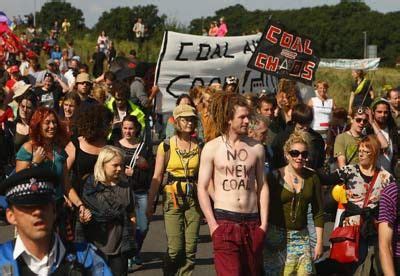 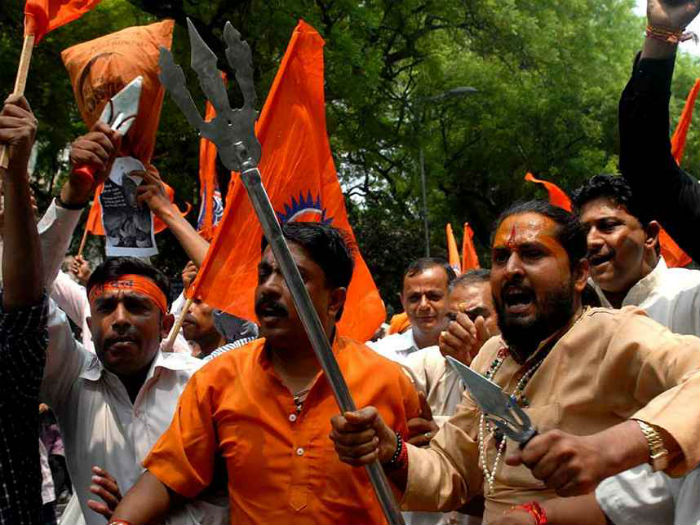 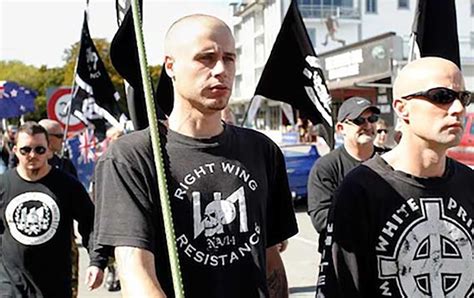 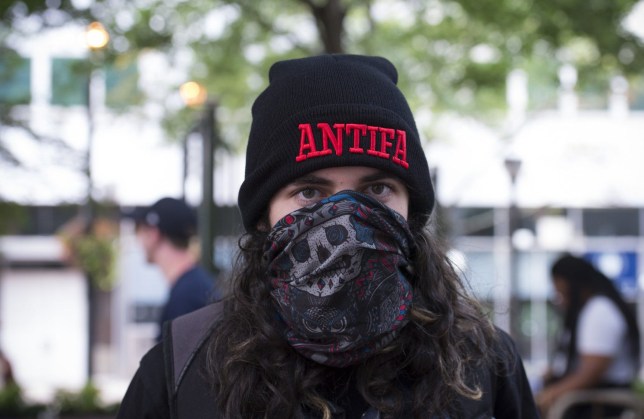 Single issue
Right
Left
Religious
Λευκοί ρατσιστές
Αριστερός εξτρεμιστής
Ινδουιστικός εξτρεμιστής
Οικολόγοι ακτιβιστές
Εισαγωγή (2)
Αιτίες Ισλαμικής ριζοσπαστικοποίησης
Σημειώστε: Τι σας κάνει εντύπωση
Αιτίες Δεξιάς ριζοσπαστικοποίησης
Πολλά από τα θέματα που μόλις αναφέρθηκαν στα δύο κλιπ εξετάζονται στα εργαστήρια του προγράμματος ARMOUR. Τα θέματα αυτά επελέγησαν επειδή είναι συναφή με τη διαδικασία της ριζοσπαστικοποίησης.
Θα στραφούμε τώρα σε μια επισκόπηση των πιθανών αιτίων της ριζοσπαστικοποίησης
Αιτίες της ριζοσπαστικοποίησης
Οι κατηγορίες αυτές αλληλοεπικαλύπτονται εν μέρει
Είναι μια πολύπλοκη διαδικασία με πολλές πηγές
Δεν υπάρχει σαφής αιτία ή οδός για τη ριζοσπαστικοποίηση
Αιτιώδεις παράγοντες μπορούν να βρεθούν σε διάφορες κατηγορίες:
Αφιερώστε λίγο χρόνο για να σκεφτείτε ένα παράδειγμα από κάθε κατηγορία
Ας δούμε αν οι απαντήσεις σας ταιριάζουν με τα ακόλουθα παραδείγματα
(Γεω)πολιτικοί παράγοντες
Αναφέρονται στο πιθανό αντίκτυπο στη ριζοσπαστικοποίηση 
Δράσεων και πολιτικών από τις (διεθνικές) κυβερνήσεις 
Έλλειψη νομικών πολιτικών ευκαιριών
Μεγαλύτερες τάσεις όπως 
Αύξηση του παγκόσμιου πληθυσμού
Κλιματική αλλαγή και μετανάστευση
Παρακμή των ΗΠΑ ως κυρίαρχης παγκόσμιας υπερδύναμης
Αγώνας για φυσικούς πόρους
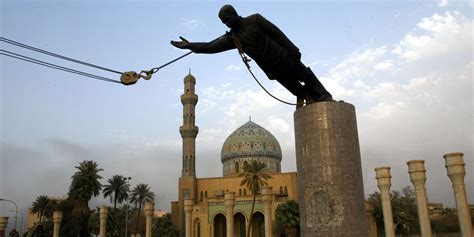 Εισβολή στο Ιράκ, 2003
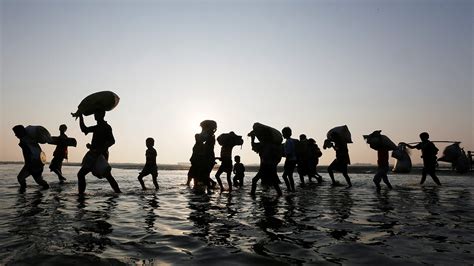 Σημειώστε ποιοι 3 κίνδυνοι συνδέονται στενότερα με την τρομοκρατία
Πιέστε εδώ για έναν διαδραστικό χάρτη των παγκόσμιων κινδύνων ασφαλείας.
Οικονομικοί παράγοντες
Αναφέρονται στο πιθανό αντίκτυπο στη ριζοσπαστικοποίηση 
Γενικές οικονομικές συνθήκες
Υπό κατάρρευση ή οικονομίες που έχουν καταρρεύσει
Κατάρρευση βιομηχανιών
Που οδηγούν σε εθνοτικό ανταγωνισμό
Ατομικές ή ομαδικές οικονομικές συνθήκες
Σχετική στέρηση για ορισμένες ομάδες
Αντίληψη της έλλειψης οικονομικών ευκαιριών
Ο εκσυγχρονισμός άφησε ορισμένες επαγγελματικές ομάδες χωρίς θέσεις εργασίας
…
Ο πληθυσμός στις ισλαμικές χώρες αυξήθηκε σε 100 χρόνια από 150 σε 1200 εκατομμύρια ανθρώπους:
Η οικονομία υστερεί
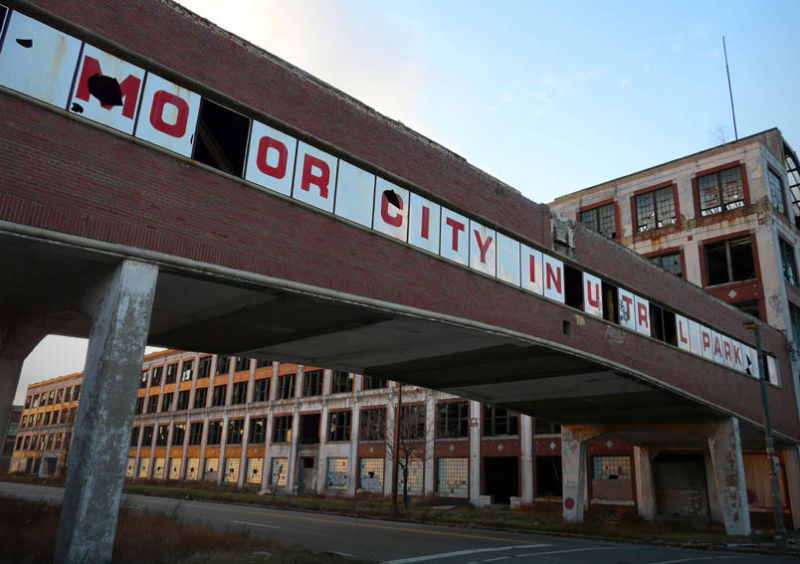 Σημειώστε άλλους σχετικούς αιτιολογικούς παράγοντες κοινωνικού αποκλεισμού (που μπορεί να είναι αιτιώδης παράγοντας ριζοσπαστικοποίησης)
Πιέστε εδώ για ένα σύντομο άρθρο σχετικά με τον κοινωνικό αποκλεισμό ως αποτέλεσμα οικονομικών παραγόντων
π.χ. αυτοκινητοβιομηχανία του Ντιτρόιτ
Ποιοι κοινωνιολογικοί παράγοντες περιγράφονται;
Πιέστε εδώ για ένα άρθρο σχετικά με τα ψυχολογικά και κοινωνικά προφίλ των ριζοσπαστικοποιημένων νέων
Κοινωνιολογικοί παράγοντες
Αναφέρεται στο πιθανό αντίκτυπο στη ριζοσπαστικοποίηση περιβαλλοντικών παραγόντων όπως:
Κοινωνική αστάθεια, στενά συνδεδεμένη με τη ριζοσπαστικοποίηση
Γειτονιές με βία και ριζοσπαστικοποιημένους ανθρώπους
Κοινωνικά κινήματα για τη βελτίωση της κατάστασης μιας ομάδας
Αποκλεισμός και διάκριση ορισμένων ομάδων
Κοινωνικός αποκλεισμός, ο οποίος μπορεί να οδηγήσει σε επιθετικότητα, κατάθλιψη και φόβο 
Διασπασμένη οικογένεια ή βίαιη οικογενειακή ιστορία
Αυταρχικό στυλ γονικής μέριμνας
Ευρέος τύπου στρατολόγηση 
…
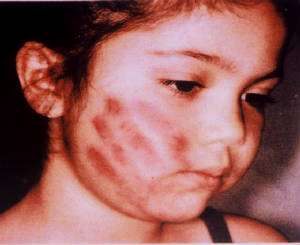 Άρθρο στονThe independent: Η Γερμανία απαγορεύει την ακροαριστερή εξτρεμιστική διαδικτυακή πλατφόρμα που κατηγορείται για υποκίνηση βίας στη σύνοδο κορυφής της G20 στο Αμβούργο
Ποιες ανάγκες αναγνωρίζεις ότι σε καταδιώκουν;
Οι μεμονωμένοι στρατολόγοι συχνά καταχρώνται αυτές τις ψυχολογικές ανάγκες. Κάντε κλικ εδώ για ένα σύντομο άρθρο σχετικά με στοχευμένες στρατολογήσεις των υποστηρικτών του Trump
Ψυχολογικοί παράγοντες
Αναφέροντας τον πιθανό αντίκτυπο προς τη ριζοσπαστικοποίηση των νέων
Ψυχική αστάθεια και έντονα συναισθήματα
Η ψυχική ασθένεια μπορεί να είναι το έναυσμα
Αλλά δεν έχει παρατηρηθεί υψηλότερη συχνότητα εμφάνισης ψυχοπαθολογίας μεταξύ των τρομοκρατών
Οι πιο επιθετικοί και προσανατολισμένοι στη δράση άνθρωποι υπερεκπροσωπούνται
Αισθήματα απογοήτευσης για την έλλειψη ευκαιριών
Εσωτερικές ψυχολογικές ανάγκες και φόβοι ατόμων
Όλοι έχουμε την ανάγκη να ανήκουμε κάπου.
Όλοι χρειαζόμαστε αυτοεκτίμηση και θετική ταυτότητα.
Όλοι χρειαζόμαστε προσωπική σημασία.
Ο φόβος της απώλειας και των απειλών
Έτσι, τα ψυχολογικά χαρακτηριστικά μπορεί να είναι ένας παράγοντας
Αλλά δεν υπάρχει σταθερό ψυχολογικό προφίλ
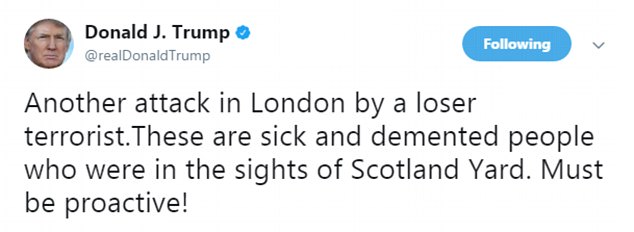 Ένα από τα θεωρητικά μοντέλα που προσπαθεί να συνδυάσει ορισμένους από αυτούς τους παράγοντες είναι το μοντέλο 3N
3-N μοντέλο ριζοσπαστικοποίησης
Η θεωρία αυτή προτείνει ότι η δυναμική αλληλεπίδραση μεταξύ αναγκών (needs), αφηγήσεων (narratives) και δικτύων (networks) προκαλεί τη ριζοσπαστικοποίηση των ανθρώπων (Kruglanski, Bélanger, & Gunaratna, 2019)
Σημειώστε παραδείγματα των αναγκών, αφηγήσεων και δικτύων του
3-N μοντέλο ριζοσπαστικοποίησης
Κάντε κλικ εδώ για μια εξερεύνηση των αιτίων της ριζοσπαστικοποίησης, ειδικά για τη διαστρεβλωμένη θεολογική αφήγηση ως έναυσμα για βίαιο εξτρεμισμό
Η θεωρία αυτή προτείνει ότι η δυναμική αλληλεπίδραση μεταξύ αναγκών (needs), αφηγήσεων (narratives) και δικτύων (networks) προκαλεί τη ριζοσπαστικοποίηση των ανθρώπων.
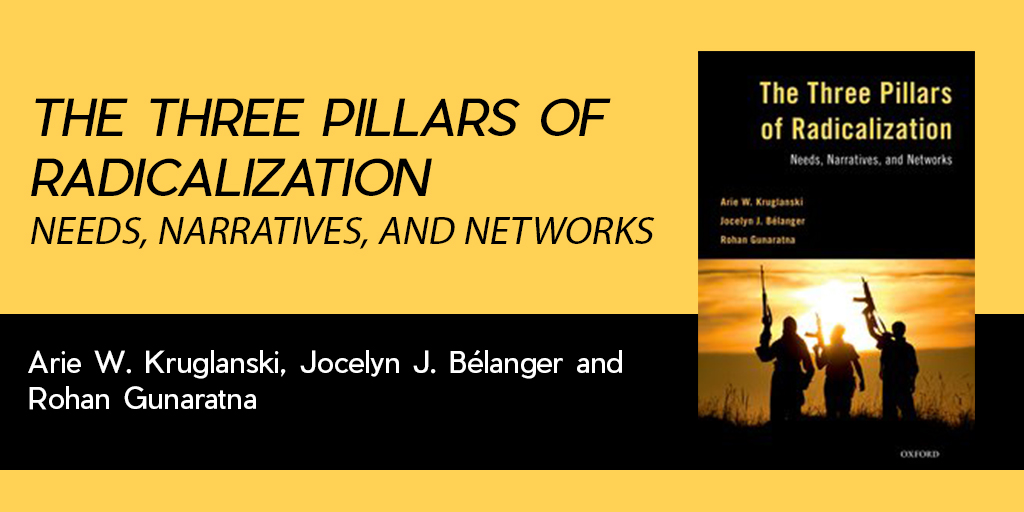 Για περισσότερες πληροφορίες σχετικά με αυτή τη θεωρία μπορείτε να διαβάσετε αυτό το βιβλίο: Kruglanski, Bélanger and Gunaratna (2019).

Ή κάντε κλικ εδώ για ένα άρθρο σχετικά με το 3N-μοντέλο
Ένα άλλο μοντέλο που συνδυάζει πολλαπλούς αιτιώδεις παράγοντες είναι το μοντέλο των παραγόντων ενεργοποίησης
Μοντέλο παραγόντων ενεργοποίησης
Αυτή η θεωρία περιγράφει ένα έναυσμα ως ένα γεγονός που μπορεί να ξεκινήσει ή να επιταχύνει τη ριζοσπαστικοποίηση
Εναύσματα μπορούν να βρεθούν σε μίκρο, μεσο και μέσο επίπεδο
Το Μοντέλο παραγόντων ενεργοποίησης
Η ριζοσπαστικοποίηση περιγράφεται ως σταδιακή διαδικασία:
... εφαρμόζονται σε όλους τους τύπους ριζοσπαστικοποίησης
Πηγή: Feddes et al. (2015)
Μοντέλο παραγόντων ενεργοποίησης
Αναγνωρίζονται τέσσερις τύποι όσον αφορά τα κύρια κίνητρα
Η υπόθεση είναι ότι τα εναύσματα έχουν διαφορετική επίδραση ανάλογα με το στάδιο της ριζοσπαστικοποίησης και το είδος/χαρακτήρα του ατόμου
Πηγή: Feddes et al. (2015)
Στο επόμενο μοντέλο όλες οι προηγούμενες υποθέσεις συνδυάζονται
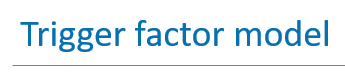 Παράγοντες ενεργοποίησης εμφανίζονται σε διαφορετικά επίπεδα...
Προσωπική εμπειρία με διακρίσεις 
Προβλήματα στο σπίτι
Αντιπαράθεση  με το θάνατο
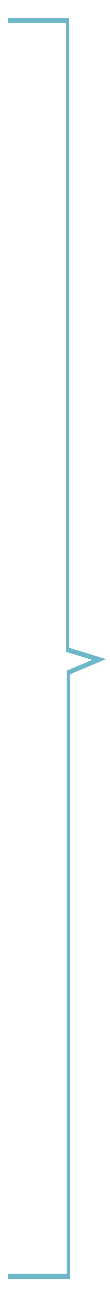 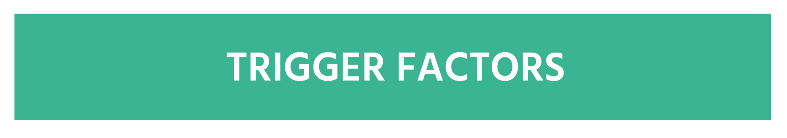 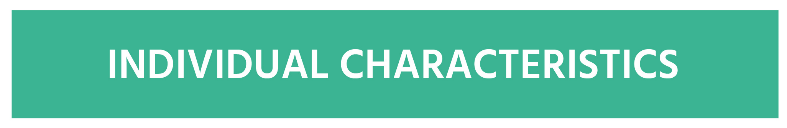 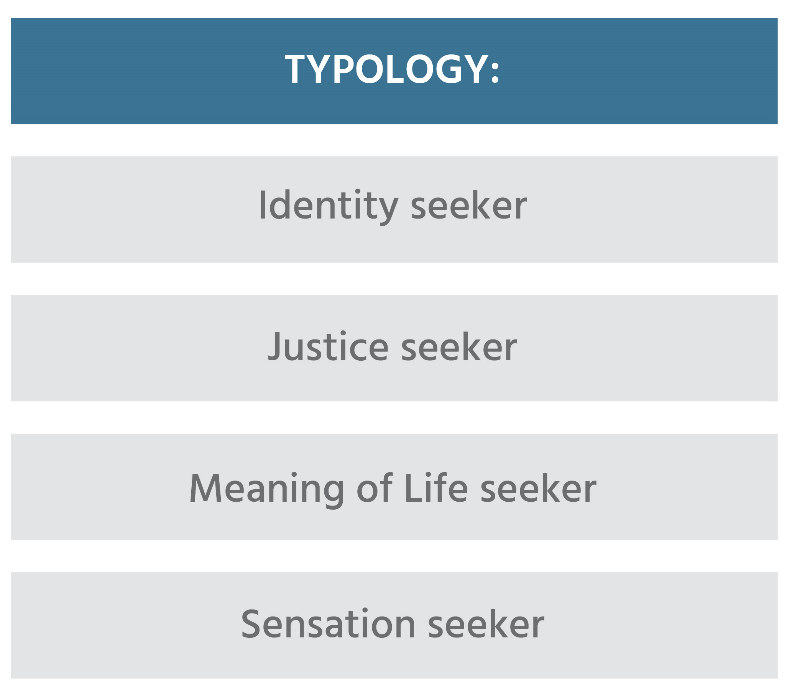 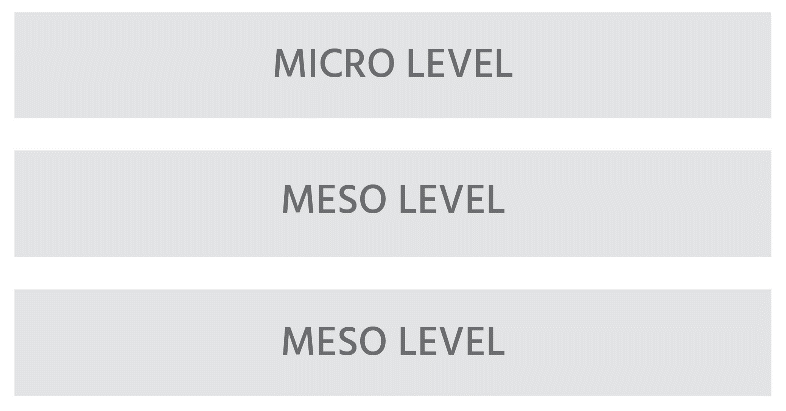 Αντιπαράθεση με προπαγάνδα
Μέρος ριζοσπαστικής ομάδας
Αδικία κατά της ομάδας
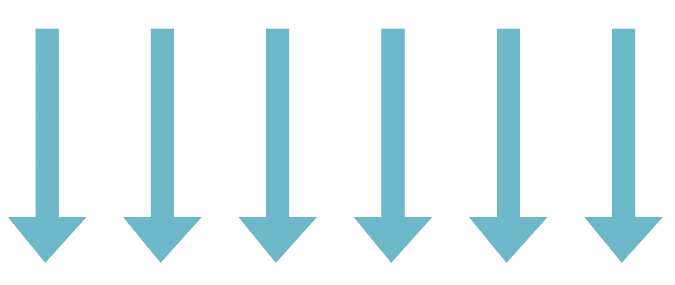 Διαφορετική επίδραση σε κάθε φάση και σε κάθε άτομο
Προσκλήσεις για δράση
Κυβερνητική πολιτική 
Πόλεμος ενάντια στην ομάδα
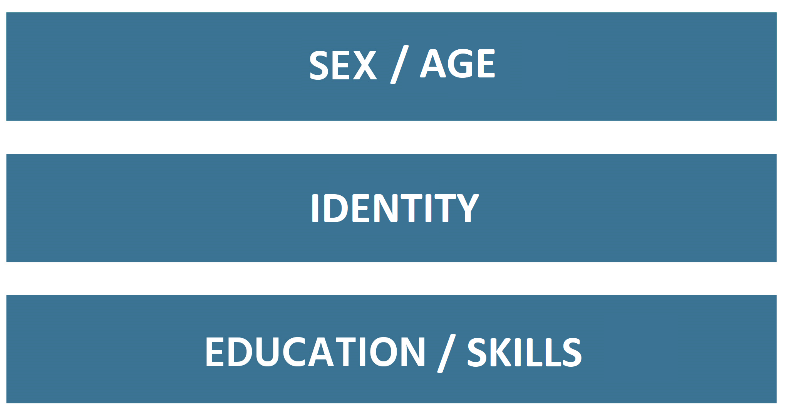 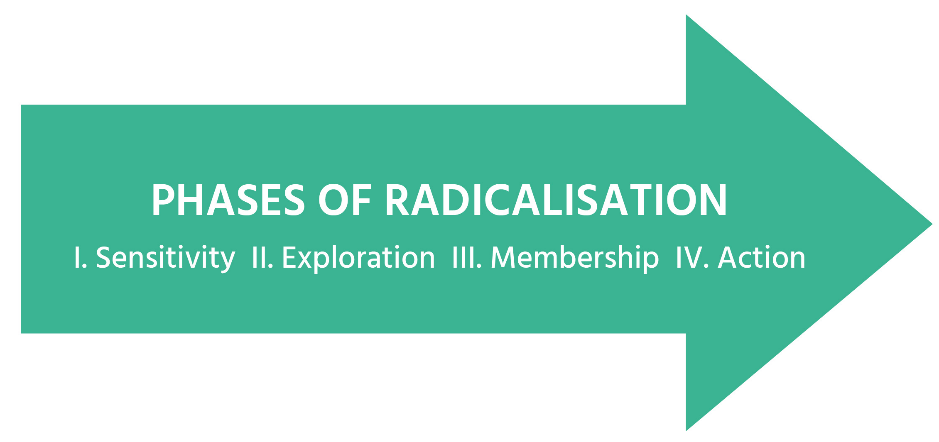 [Speaker Notes: Σε αυτό το μοντέλο βλέπετε τα διάφορα στοιχεία που περιγράφονται καθώς αλληλεπιδρούν. 
Υπάρχουν εναύσματα που επηρεάζουν και διεγείρουν τη διαδικασία ριζοσπαστικοποίησης.
Δρουν σε διαφορετικά επίπεδα και μπορεί να είναι κοινωνιολογικά, ψυχολογικά, πολιτικά ή οικονομικά
Οι παράγοντες ενεργοποίησης στο μικρο-επίπεδο (εμπειρίες σε ατομικό επίπεδο) περιλαμβάνουν άμεσες εμπειρίες διακρίσεων και συγκρούσεων με τις αρχές ή κράτησης, αντιπαράθεση με το θάνατο, προβλήματα στο σπίτι (όπως διαζύγιο ή καυγάδες με γονείς), απώλεια εργασίας ή σχολείου.
Στο μεσο επίπεδο (το επίπεδο της ομάδας και άλλων άμεσων κοινωνικών συνδέσεων), περιλαμβάνει π.χ. τη συνάντηση ενός ριζοσπαστικού ατόμου, την παρατήρηση της αδικίας κατά της ομάδας με την οποία τα άτομα ταυτίζονται. 
Και στο μακροεπίπεδο (κοινωνία, γεωπολιτική) μπορείτε να σκεφτείτε εκκλήσεις για δράση από ιδεολογικούς ηγέτες, στρατιωτικές επιθέσεις κατά συγκεκριμένης ομάδας και κυβερνητικές πολιτικές που στοχεύουν σε συγκεκριμένη ομάδα.
Η επίδραση αυτών των εναυσμάτων μπορεί να ποικίλει ανάλογα με τη φάση της ριζοσπαστικοποίησης που βρίσκεται ένα άτομο.
Επιπλέον, το αποτέλεσμα μπορεί να διαφέρει ανάλογα με τα προσωπικά χαρακτηριστικά, όπως τι είδους άτομο είναι κάποιος. επίπεδο φύλου, ηλικίας ή εκπαίδευσης και τις δεξιότητες που διαθέτει για την αντιμετώπιση των εναυσμάτων.]
Μοντέλο παραγόντων ενεργοποίησης
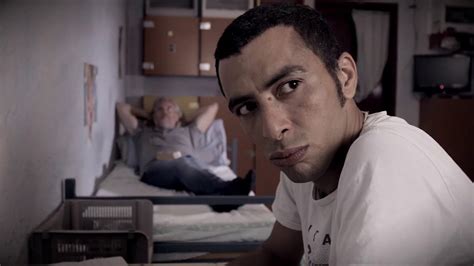 Κάντε κλικ στην εικόνα...
και βρείτε τα εναύσματα στην ιστορία του Farouk
Κάντε κλικ στην εικόνα...
και βρείτε τα εναύσματα στην ιστορία του Σόρεν
Ο τελευταίος τρόπος για να εξετάσουμε τους αιτιολογικούς παράγοντες που πρέπει να αντιμετωπιστούν εδώ είναι με τον διαχωρισμό τους σε παράγοντες ώθησης, έλξης και προσωπικούς
Σημειώστε παραδείγματα ώθησης, έλξης και προσωπικών παραγόντων
Ώθηση, έλξη και προσωπικοί παράγοντες
Κάντε κλικ εδώ για μια συνέντευξη με έναν πρώην εξτρεμιστή
Οι διαρθρωτικές βαθύτερες αιτίες της τρομοκρατίας
που οδηγούν τους ανθρώπους προς την προσφυγή στη βία, π.χ. κρατική καταστολή, σχετική στέρηση, φτώχεια και αδικία
Πιέστε εδώ για ένα άρθρο σχετικά με τους 3 Παράγοντες
Οι πτυχές που κάνουν εξτρεμιστικές ομάδες και τρόπους ζωής ελκυστικές για ορισμένους ανθρώπους, και περιλαμβάνουν, για παράδειγμα, ιδεολογία, το αίσθημα του να ανήκεις κάπου, μηχανισμούς ομάδας, και άλλα κίνητρα
Πιο συγκεκριμένα τα ατομικά χαρακτηριστικά που κάνουν ορισμένα άτομα πιο ευάλωτα στη ριζοσπαστικοποίηση από τους συνομηλίκους τους . Αυτό
περιλαμβάνει, για παράδειγμα, ψυχολογικές διαταραχές, χαρακτηριστικά προσωπικότητας και τραυματικές εμπειρίες ζωής.
Θα στραφούμε τώρα σε παραδείγματα πιθανών τρόπων ριζοσπαστικοποίησης
Παραδείγματα της πορείας προς τον βίαιο εξτρεμισμό
Κατά την ανάγνωση των άρθρων ή των βιβλίων, και ενώ παρακολουθείτε τις ταινίες μπορείτε να σημειώνετε τους παράγοντες που ωθούν, έλκουν προς τον βίαιο εξτρεμισμό ή αντίστοιχα τους προσωπικούς παράγοντες που εντοπίζετε
Σε αυτό το δεύτερο μέρος της Ενότητας 1, εξετάσαμε διάφορα είδη και παραδείγματα αιτιολογικών παραγόντων και εντοπίσαμε διάφορους τρόπους κατηγοριοποίησης τους.
Το συμπέρασμα είναι ότι κάθε ριζοσπαστικοποιημένο άτομο έχει τη δική του ατομική πορεία προς τον εξτρεμισμό. Το καθένα με ένα μοναδικό μείγμα αιτιωδών παραγόντων, το καθένα με το δικό του τρόπο.
Κάθε άτομο μπορεί επίσης να έχει περισσότερο ή λιγότερο προστατευτικούς παράγοντες που συμβάλλουν στην ανθεκτικότητα. Θα τα εξετάσουμε στην επόμενη ενότητα.
Μπορείτε τώρα να εξετάσετε μερικά παραδείγματα για να πάρετε μια ιδέα των πιθανών διαδρομών προς τον εξτρεμισμό.
I, Dolours (2013)
Κάντε κλικ εδώ για trailer
Ένα προσωπικό ντοκιμαντέρ για την Dolours Price, που κοιτά μέσα από τη φυλακή στο παρελθόν της ως μέλος της τρομοκρατικής οργάνωσης του IRA. Μία από τις πιο οδυνηρές πτυχές της μετακίνησης της προς τον βίαιο εξτρεμισμό είναι το πώς θα μπορούσε να είχε αποφευχθεί –, σύρθηκε πρώτα στο ειρηνικό κίνημα αστικών δικαιωμάτων Martin Luther King. Μόνο μετά τη βαρβαρότητα της επίθεσης στη γέφυρα Burntollet Bridge αποδέχθηκε η Price τις ειρηνικές μεθόδους χειραφέτησης– καταδεικνύοντας ότι η βία γεννά βία.
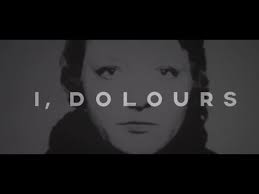 Κάντε κλικ εδώ για το πλήρες ντοκιμαντέρ
Ο απρόθυμος φονταμενταλιστής
Τόσο ως βιβλίο όσο και ως ταινία για έναν πολύ μορφωμένο Πακιστανό που εργάστηκε ως οικονομικός αναλυτής για μια διάσημη εταιρεία στη Νέα Υόρκη. Αλλά μετά από μια καταστροφική ερωτική σχέση και τις επιθέσεις 9-11, η δυτική ζωή του καταρρέει και επιστρέφει απογοητευμένος και αποξενωμένος στο Πακιστάν. Η ιδεολογία και το συναίσθημα, η πολιτική και τα προσωπικά ζητήματα συγκεντρώνονται σε μια ζωντανή εικόνα της παγκοσμιοποιημένης εξέγερσης ενός ατόμου (Guardian, 2012).
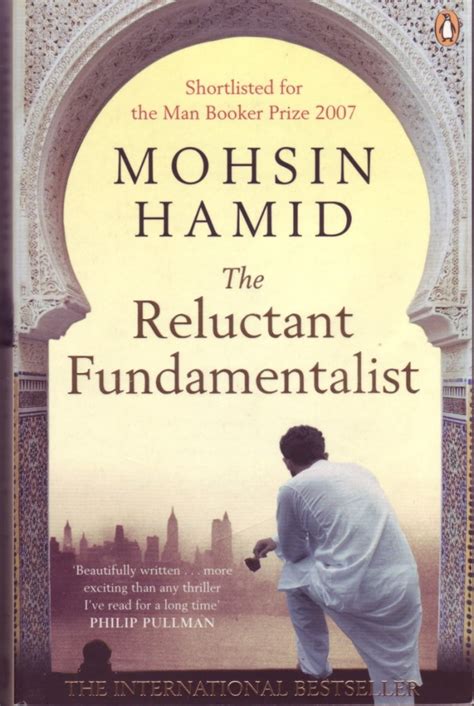 Κάντε κλικ για trailer
Λευκό δικαίωμα: Συναντώντας τον εχθρό (2017)
Κάντε κλικ για trailer
Ένα εκπληκτικό ντοκιμαντέρ για τους λευκούς τρομοκράτες υπεροχής, σε σκηνοθεσία Deeyah Khan. Κατά τη διάρκεια των συνεντεύξεων με τους λευκούς supremacists, η σκηνοθέτιδα είναι ανοικτή ως προς τη μουσουλμανική ταυτότητά της και τη φιλελεύθερη πολιτική, αλλά αντί να κάνει τους άνδρες που παίρνει συνεντεύξεις να μπουν σε ιδεολογικές συζητήσεις, εστιάζει στα συναισθήματά τους. Ένας από τους άνδρες που παίρνει συνέντευξη είναι ο Ken Parker, ένα επιθετικό μέλος μιας νεοναζιστικής οργάνωσης που λέει ότι η εμμονή στον εξτρεμισμό του έδωσε την αίσθηση του ανήκειν.
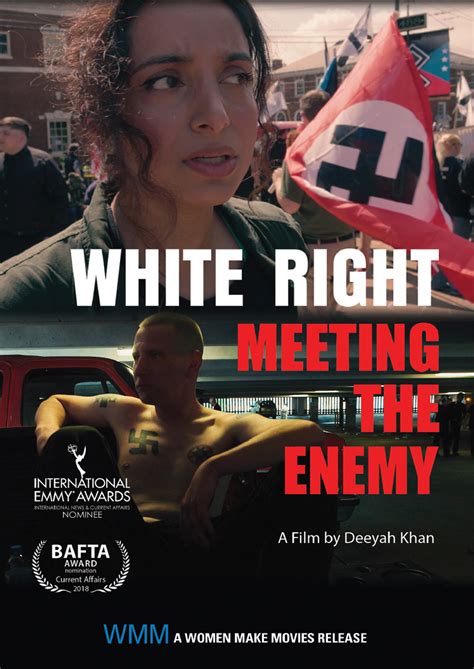 Ορισμένες θεωρίες συνδυάζουν πολλαπλούς παράγοντες, αναφερθήκαμε σε δύο:
3N-μοντέλο ριζοσπαστικοποίησης (ανάγκες, αφηγήσεις και δίκτυα)
Μοντέλο παραγόντων ενεργοποίησης (τα συμβάντα ενεργοποίησης προκαλούν διαφορετικό αποτέλεσμα ανάλογα με το άτομο και τη φάση της ριζοσπαστικοποίησης)
Δεν υπάρχει ενιαία αιτία ή οδός προς τον βίαιο εξτρεμισμό
Οι αιτίες μπορούν να χωριστούν σε μικρο, μεσο και μεσο επίπεδο
Βασικά μηνύματα που πρέπει να συγκρατήσετε
Οι αιτίες μπορούν να περιγραφούν ως παράγοντες ώθησης, έλξης και προσωπικούς παράγοντες
Ο μοναδικός ατομικός συνδυασμός αιτιών παραγόντων μπορεί να αναγνωριστεί σε ταινίες, βιβλία και ντοκιμαντέρ για βίαιους εξτρεμιστές
Οι αιτίες μπορεί να είναι ψυχολογικές, κοινωνιολογικές, οικονομικές ή πολιτικές
Thank you!
www.armourproject.eu